Закаливающие мероприятия в детском саду
Воспитатель высшей квалификационной категории
МКДОУ – Новошарапского детского сада
Александрова Ирина Георгиевна
С целью улучшения здоровья детей в нашем дошкольном образовательном учреждении ведётся работа по здоровьесбережению,
  проводится множество мероприятий по закаливанию детей
Цель закаливания – тренировка защитных сил организма, выработка способности быстро адаптироваться к новым условиям.
 Основная задача - осуществлять комплексный подход к оздоровлению дошкольника средствами природы с учетом уровня его индивидуального здоровья при активном включении ребенка в процесс его формирования
Утренняя гимнастика в группе- одна из наиболее распространенных форм применения физкультуры, Она обеспечивает постепенный переход организма от состояния покоя к его повседневному рабочему состоянию.
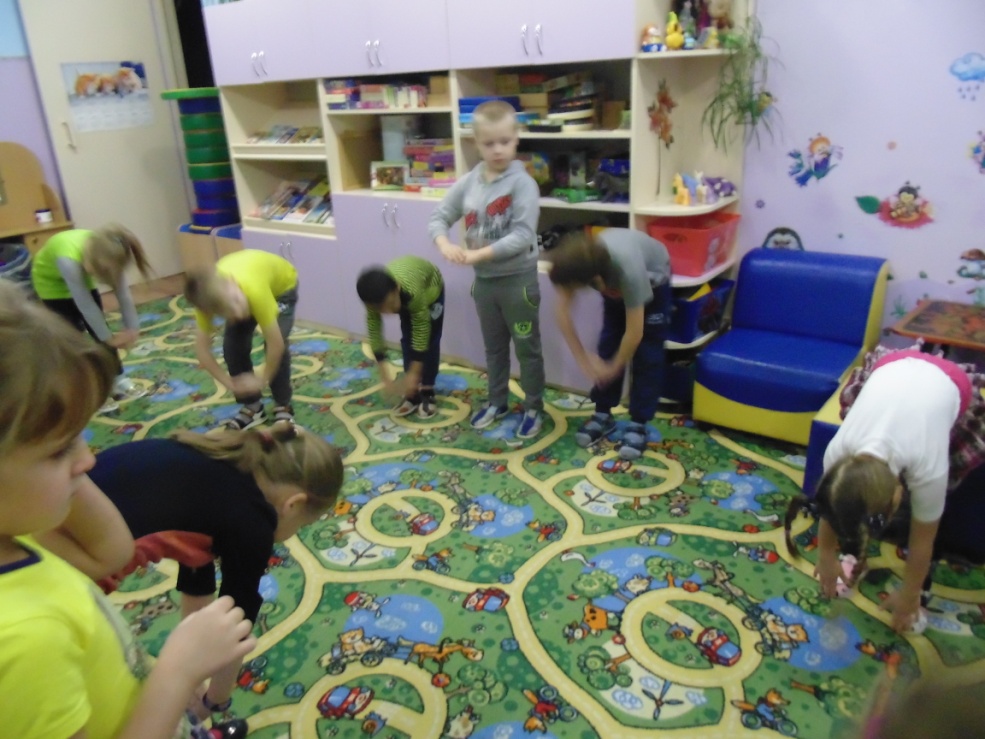 Дыхательная гимнастика - укрепляет и стимулирует верхние дыхательные пути.
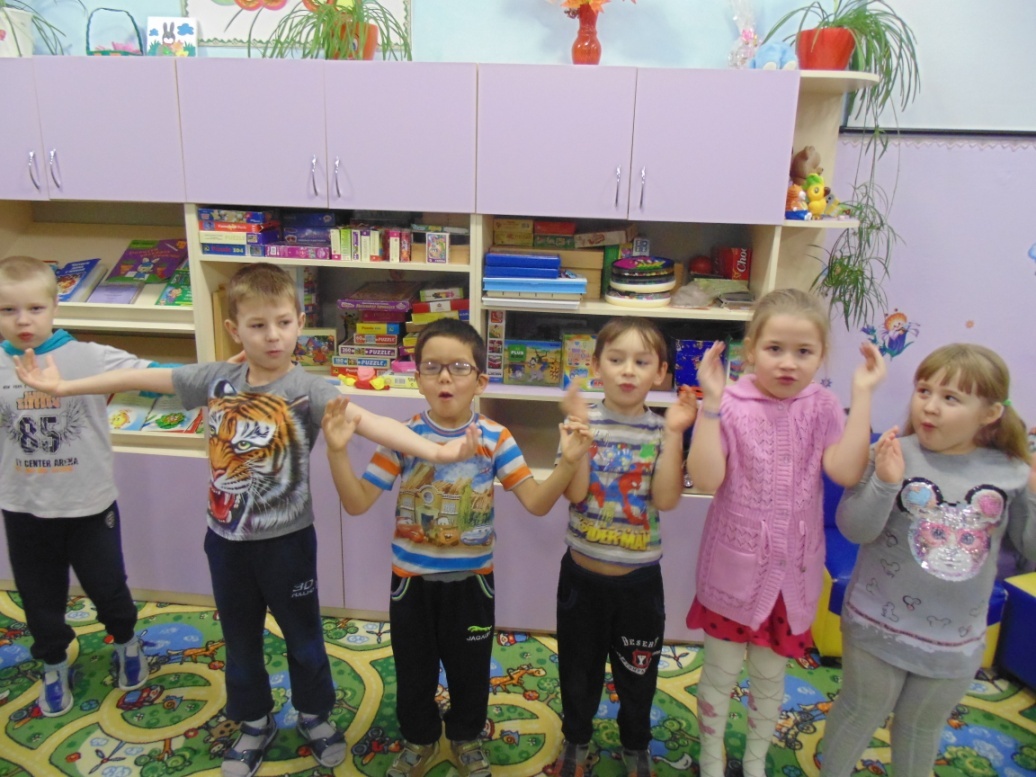 Гимнастика после сна Она необходима для обеспечения детям плавного перехода от сна к бодрствованию, подготовке к активной деятельности.
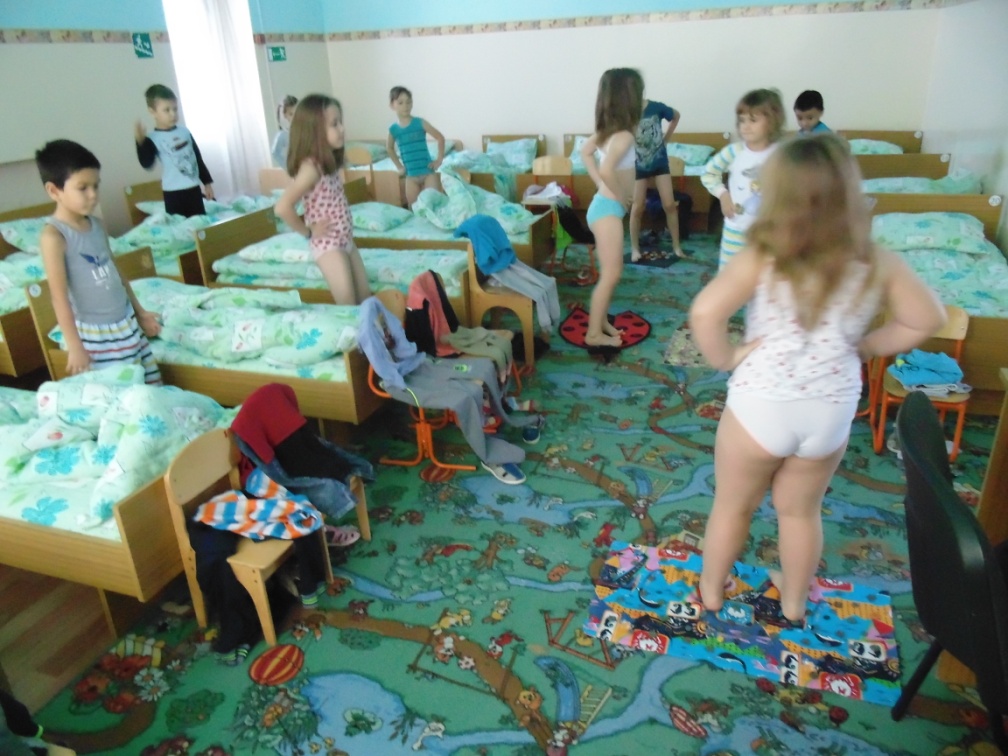 Физкультминутки во время занятий. -повышают и сохраняют умственную активность и работоспособность детей во время занятий. А также обеспечивают непродолжительный динамичный отдых в то время, когда организм ребенка испытывает значительную нагрузку
Физическая культура - динамический час на прогулке 1 раз в неделю Формируют у ребенка представлений о самоценности здоровья; воспитывают позитивное самосознание, ценностного отношения к собственной жизни и жизни других людей
Физкультурные занятия -направлены на укрепление здоровья, физического и психического развития, на создание эмоционального благополучия, позволяющие обеспечить гармоничное развитие каждого ребёнка
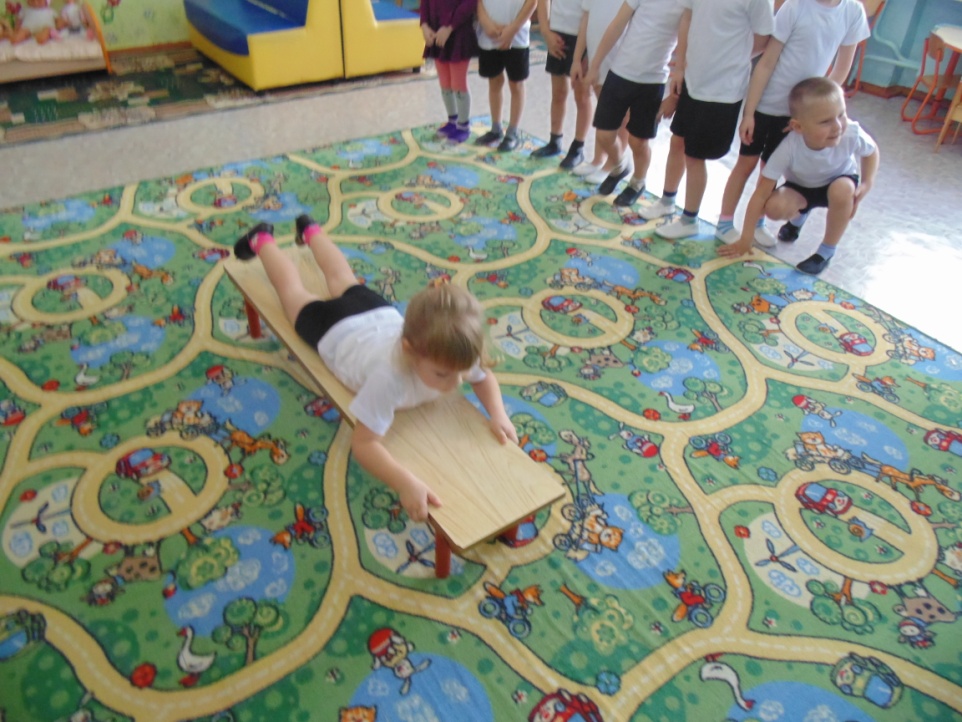 Ароматеропия (лук, чеснок). -применяется для профилактики гриппа, ОРВИ.
Закаливание: -хождение босиком, топтание по дорожкам здоровья с разной поверхностью (профилактика плоскостопия), - сон без маек (воздушные ванны), - элементы обширного умывания.
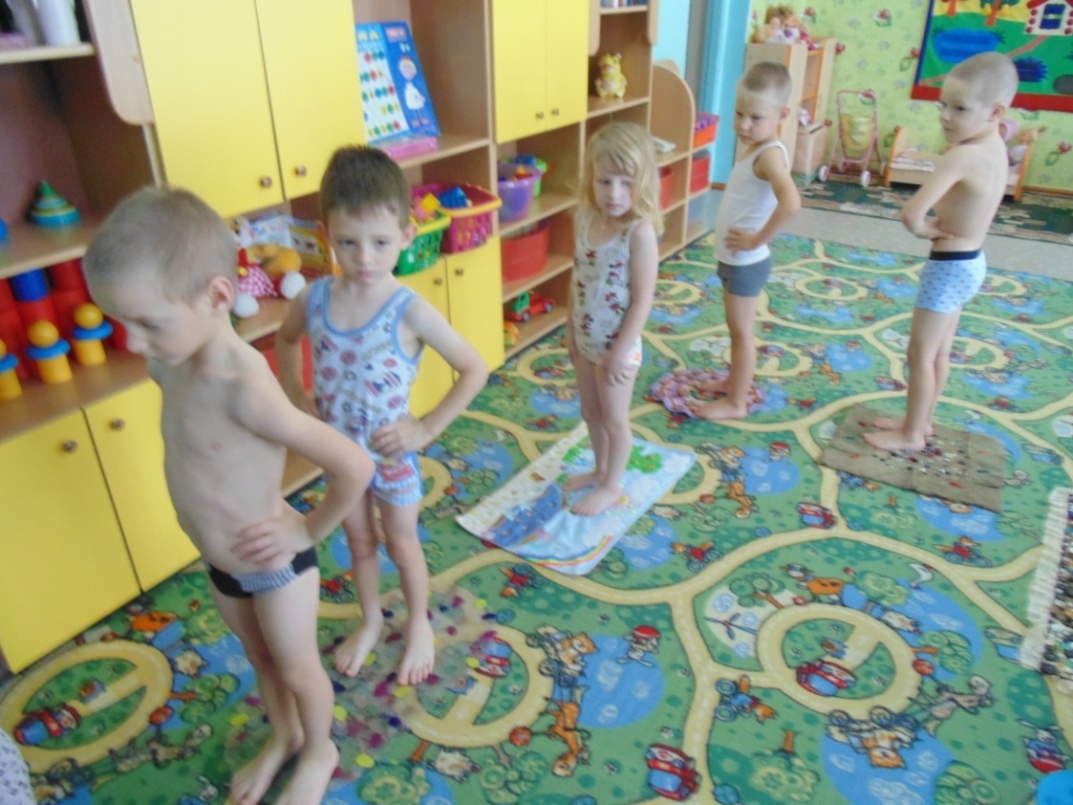 Прогулки на свежем воздухе: -оказывает закаливающее воздействие на организм в естественных условиях; - способствует повышению уровня физической подготовленности детей дошкольного возраста; - оптимизирует двигательную активность детей; - способствует  художественно-эстетическому, социально-личностному развитию детей.
ОЦЕНКА ЭФФЕКТИВНОСТИ ЗАКАЛИВАНИЯ
-Поведение детей в различные режимныемоменты: быстрое засыпание, более глубокий сон, улучшение аппетита, повышение внимания на занятиях.-Желание детей выполнять закаливающиепроцедуры.-Динамика заболеваемости детей по сезонам года.-Уменьшение числа ЧБД (число дней, пропущенных одним ребенком за год).
Спасибо за внимание !